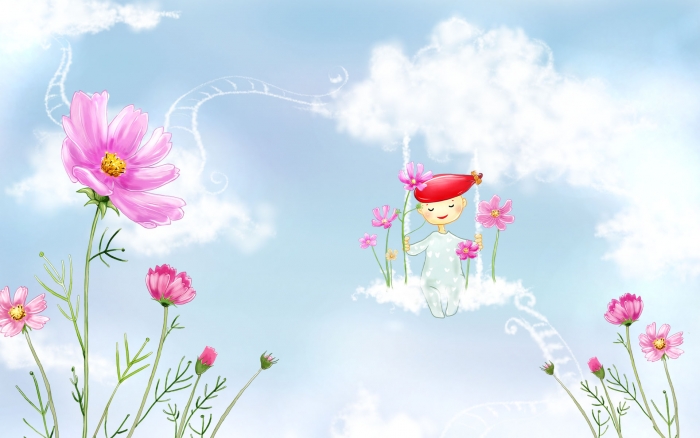 PHÒNG GIÁO DỤC VÀ ĐÀO TẠO QUÂN LONG BIÊN
TRƯỜNG MẦM NON GIA QUẤT
GIÁO DỤC ÂM NHẠC
Chủ đề : Bản thân
                         VĐTN: Nhà của tôi
 	             Nghe hát: Ba ngọn nến lung linh			 TCÂN  : Thi xem ai nhanh                 		 Lứa tuổi: 5 - 6 tuổi
                         Thời gian: 30 – 35 phút
                         GV: Nguyễn Thị Hường
                                           

     Năm học : 2022- 2023
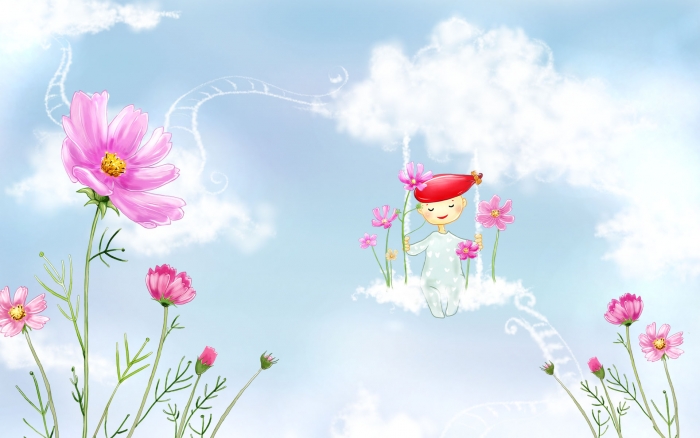 Ổn định tổ chức

Trò chơi : Nghe giai điệu đoán          tên bài hát
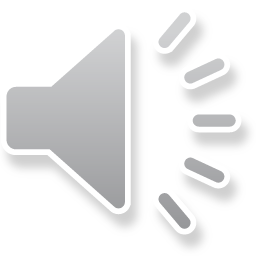 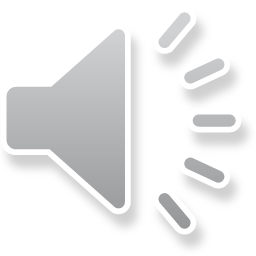 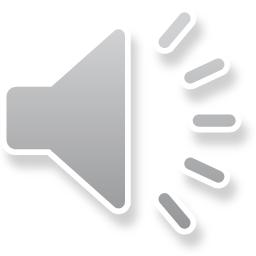 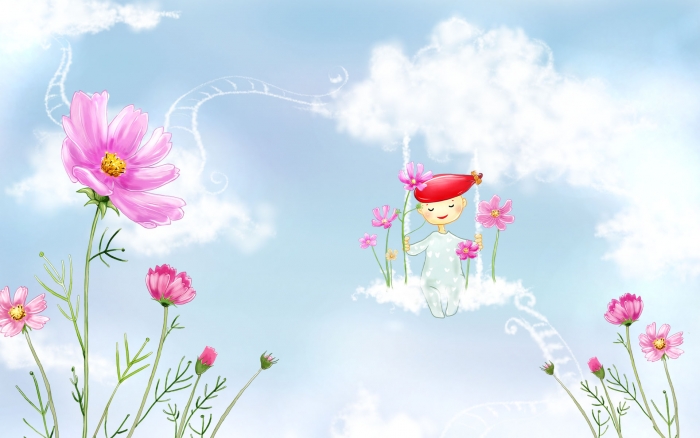 2. Phương pháp hình thức tổ chức

Cả lớp hát bài “ Nhà của tôi ”
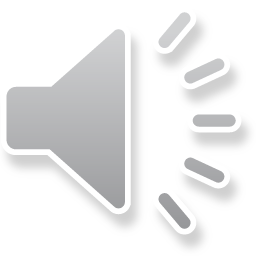 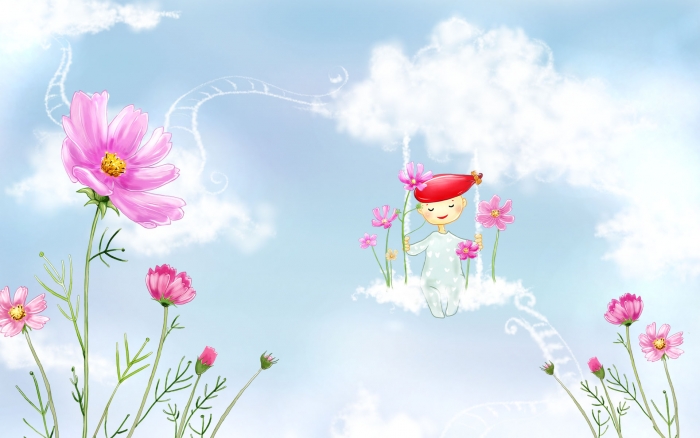 Cả lớp xem cô vận động theo nhạc bài “ Nhà của tôi ” nhé !
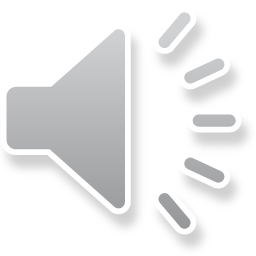 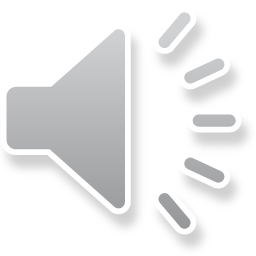 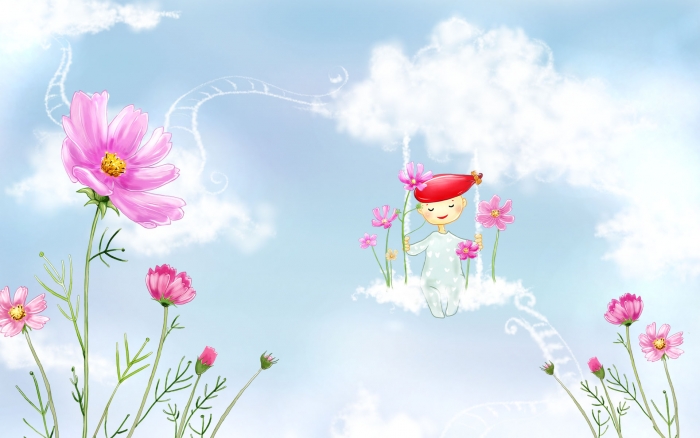 Cả lớp hát và vận động
 bài “ Nhà của tôi ”
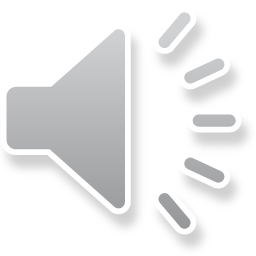 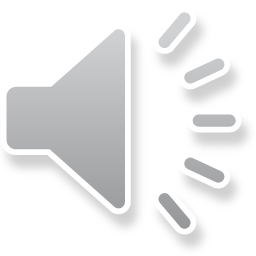 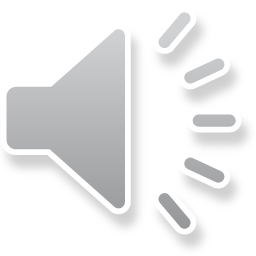 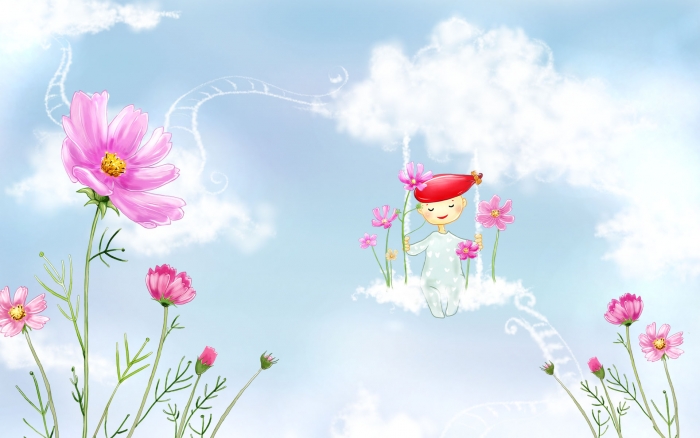 Các tổ hát và vận động theo nhạc bài “ Nhà của tôi ”
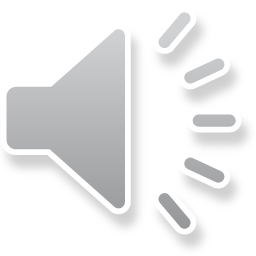 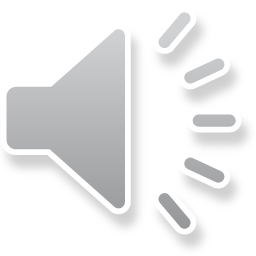 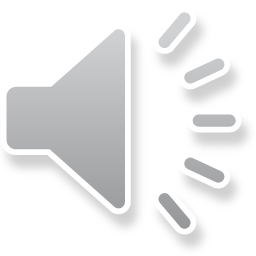 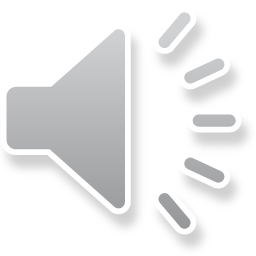 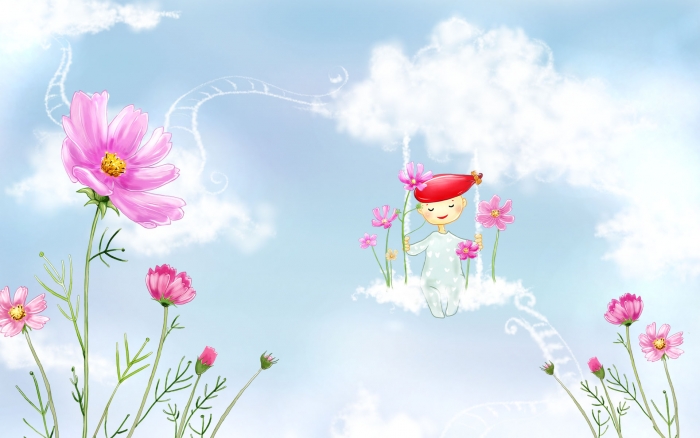 Các nhóm và cá nhân lên vận động theo nhạc bài “ Nhà của tôi ”
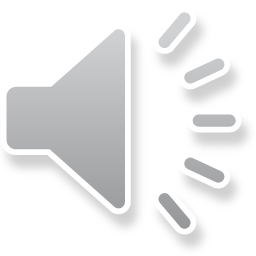 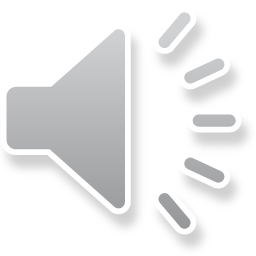 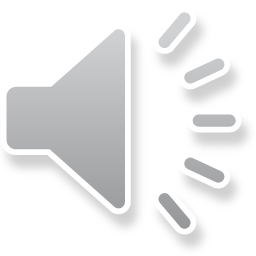 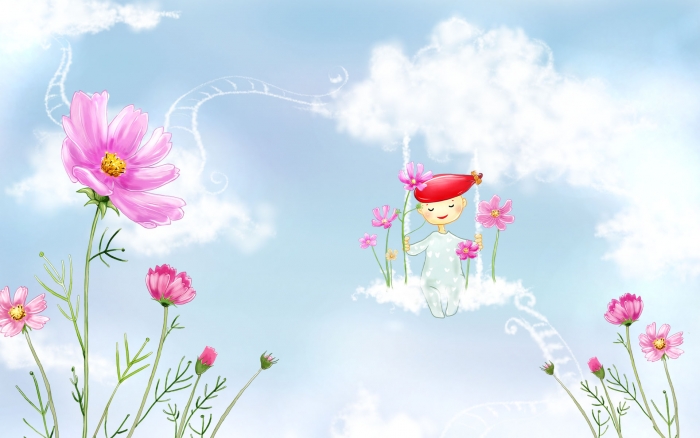 Nghe hát “ Ba ngọn nến lung linh”
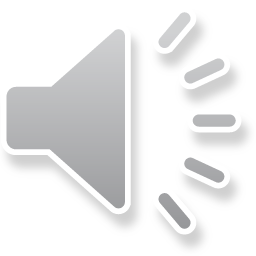 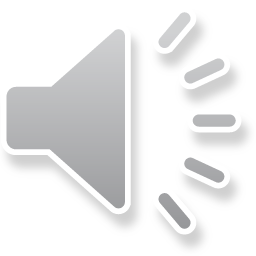